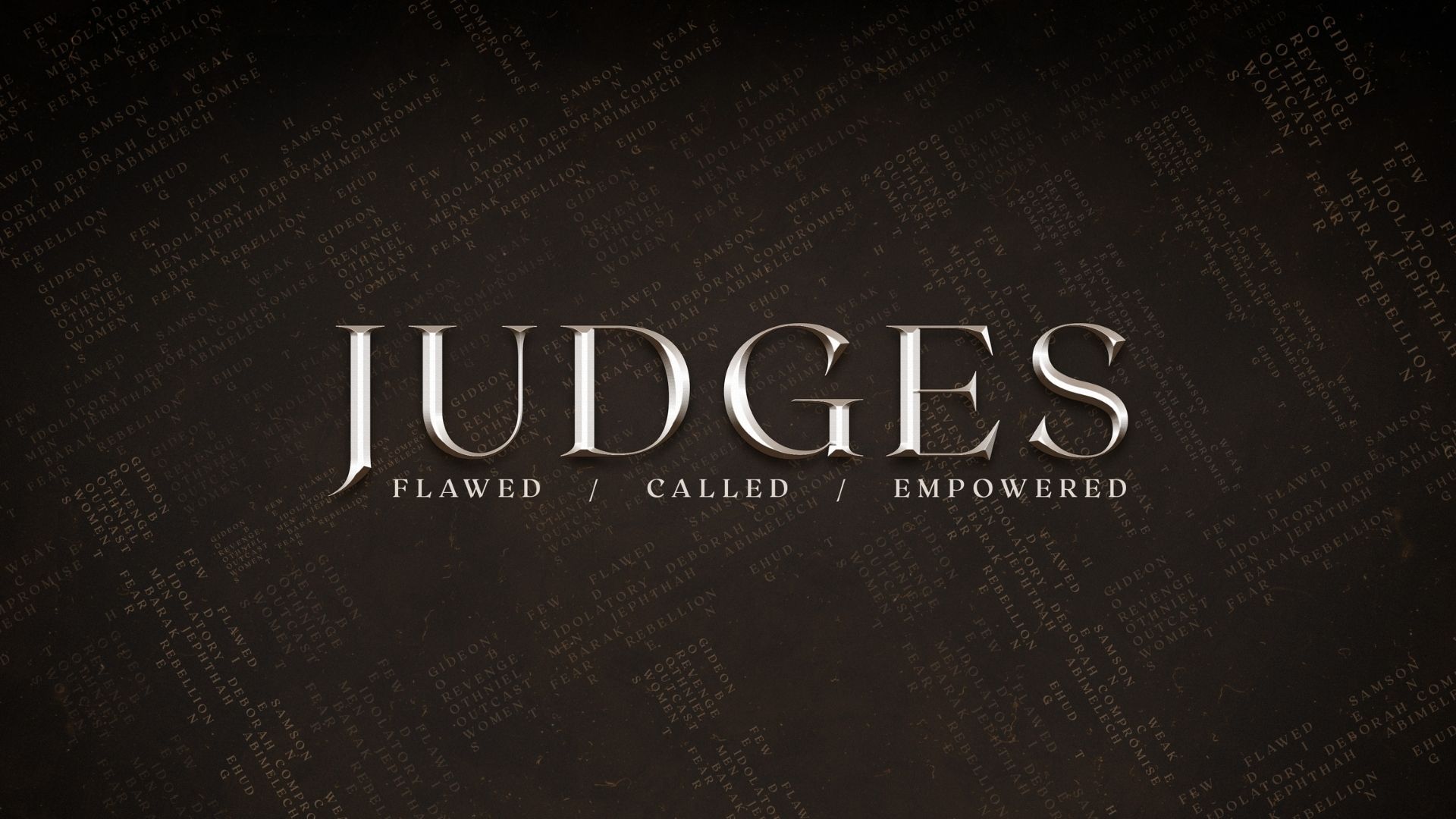 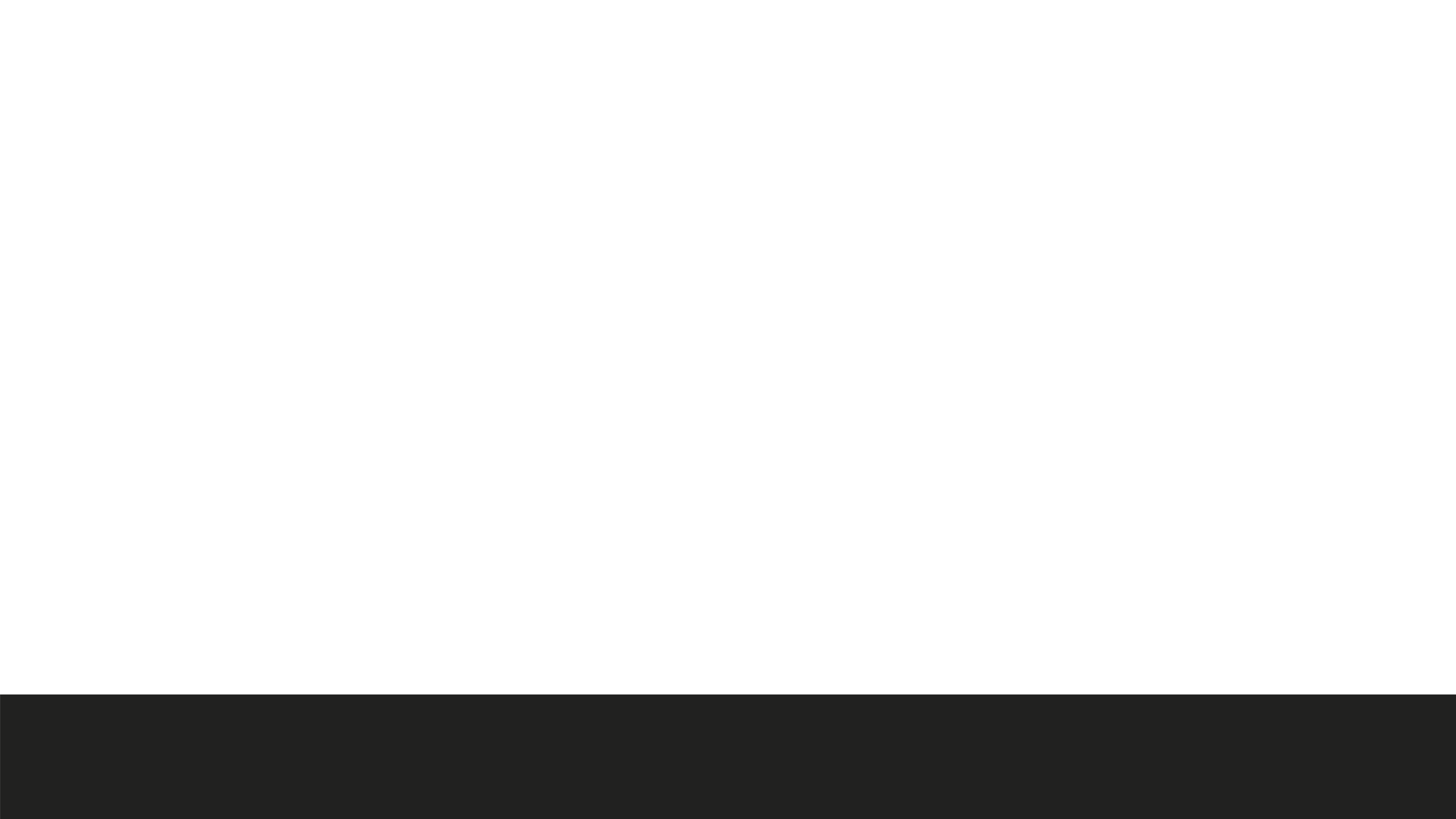 The Right Woman for the Job
Judges 4-5
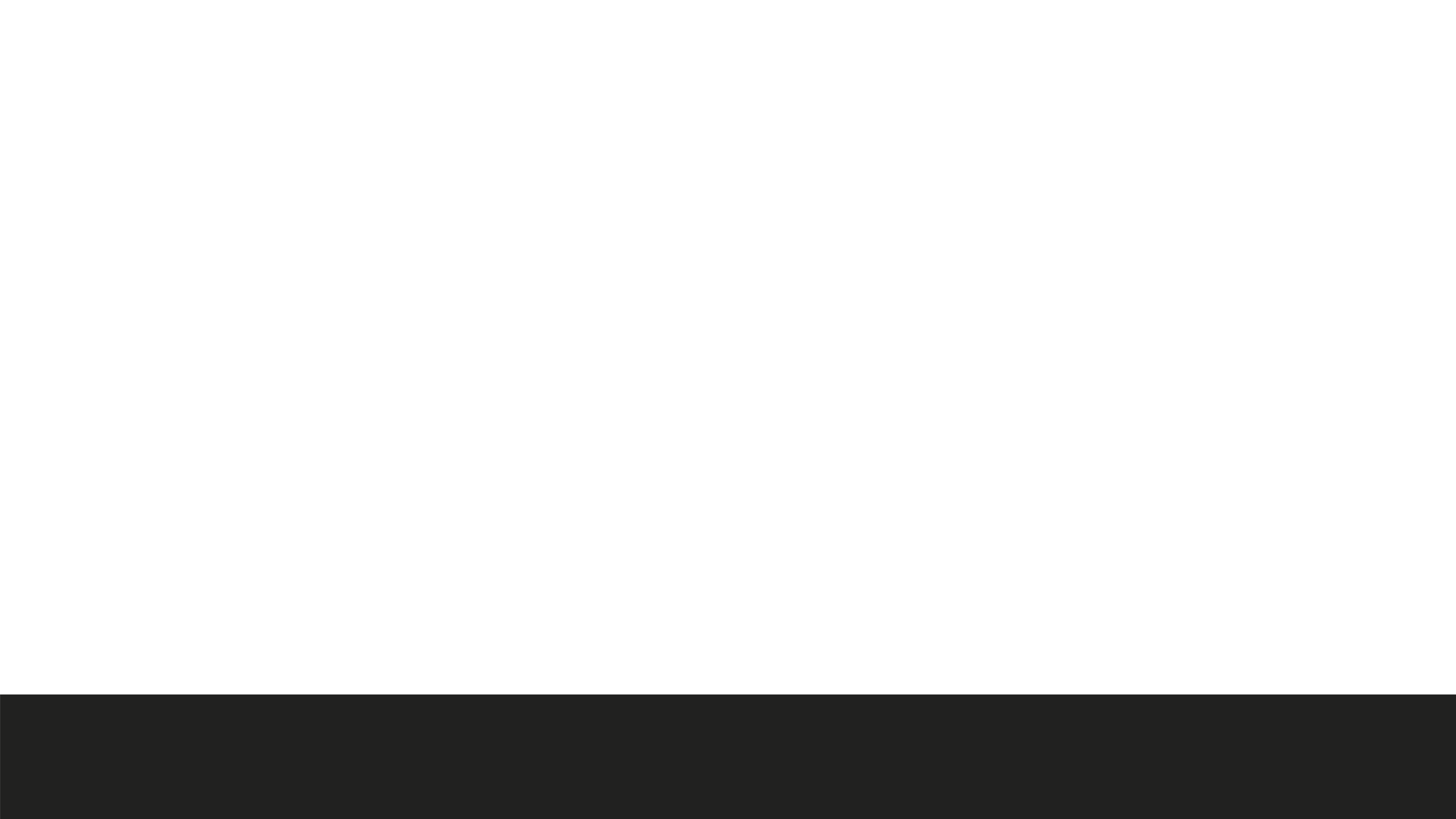 1 And the people of Israel again did what was evil in the sight of the Lord after Ehud died. 2 And the Lord sold them into the hand of Jabin king of Canaan, who reigned in Hazor. The commander of his army was Sisera, who lived in Harosheth-haggoyim. 3 Then the people of Israel cried out to the Lord for help, for he had 900 chariots of iron and he oppressed the people of Israel cruelly for twenty years. 
Judges 4:1-3
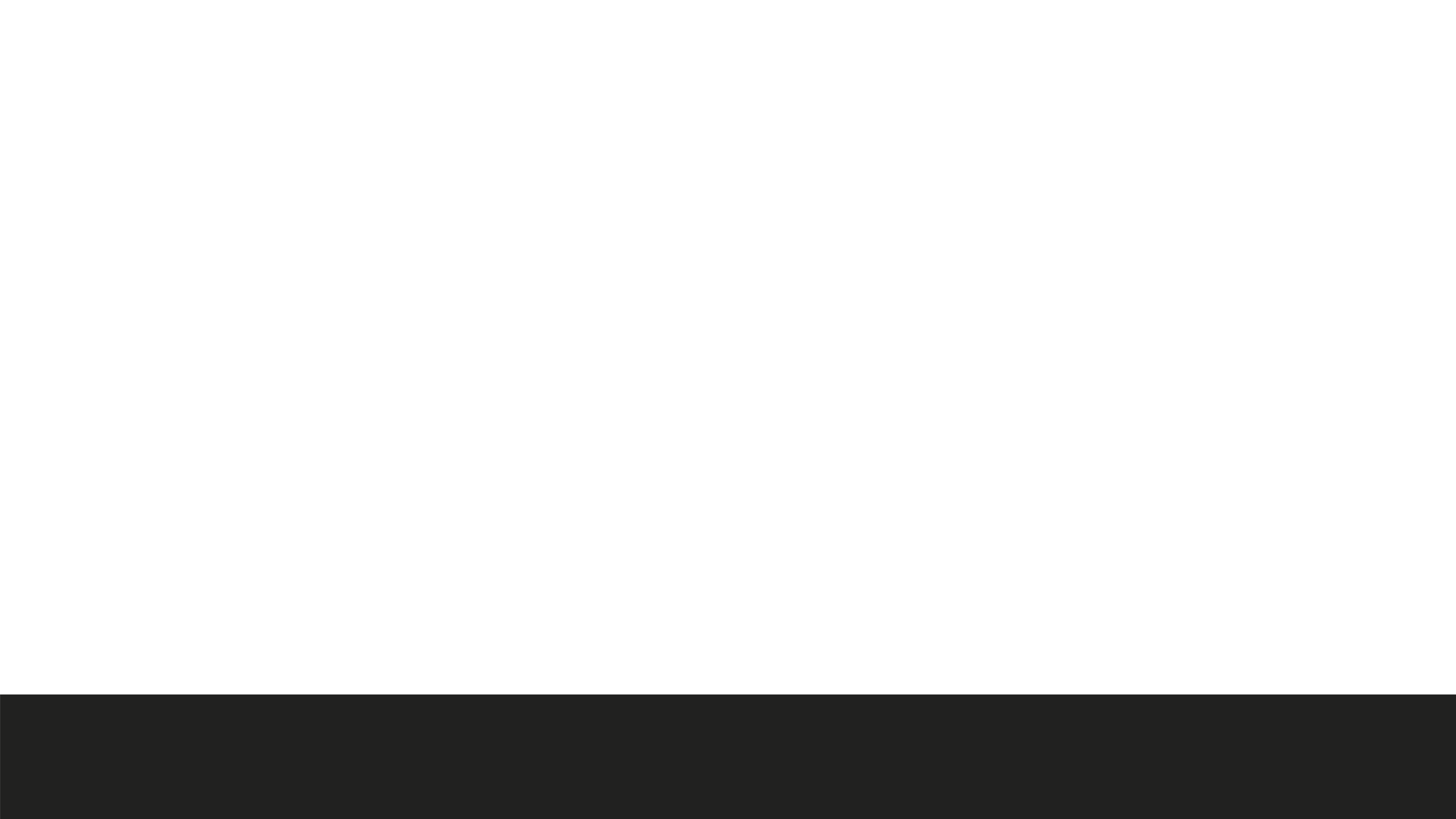 Serving  Falling  Enslaved  Help  Judge  Deliverance

Our story at times! (v1) God puts them into a situation (v2) where they have opportunities to return to Him. But they take a long time before they cry out to the Lord (v3). 

REFLECT: How long does it take us to return to the Lord? Power of their Enemy vs Power of their God. They had lost their focus!
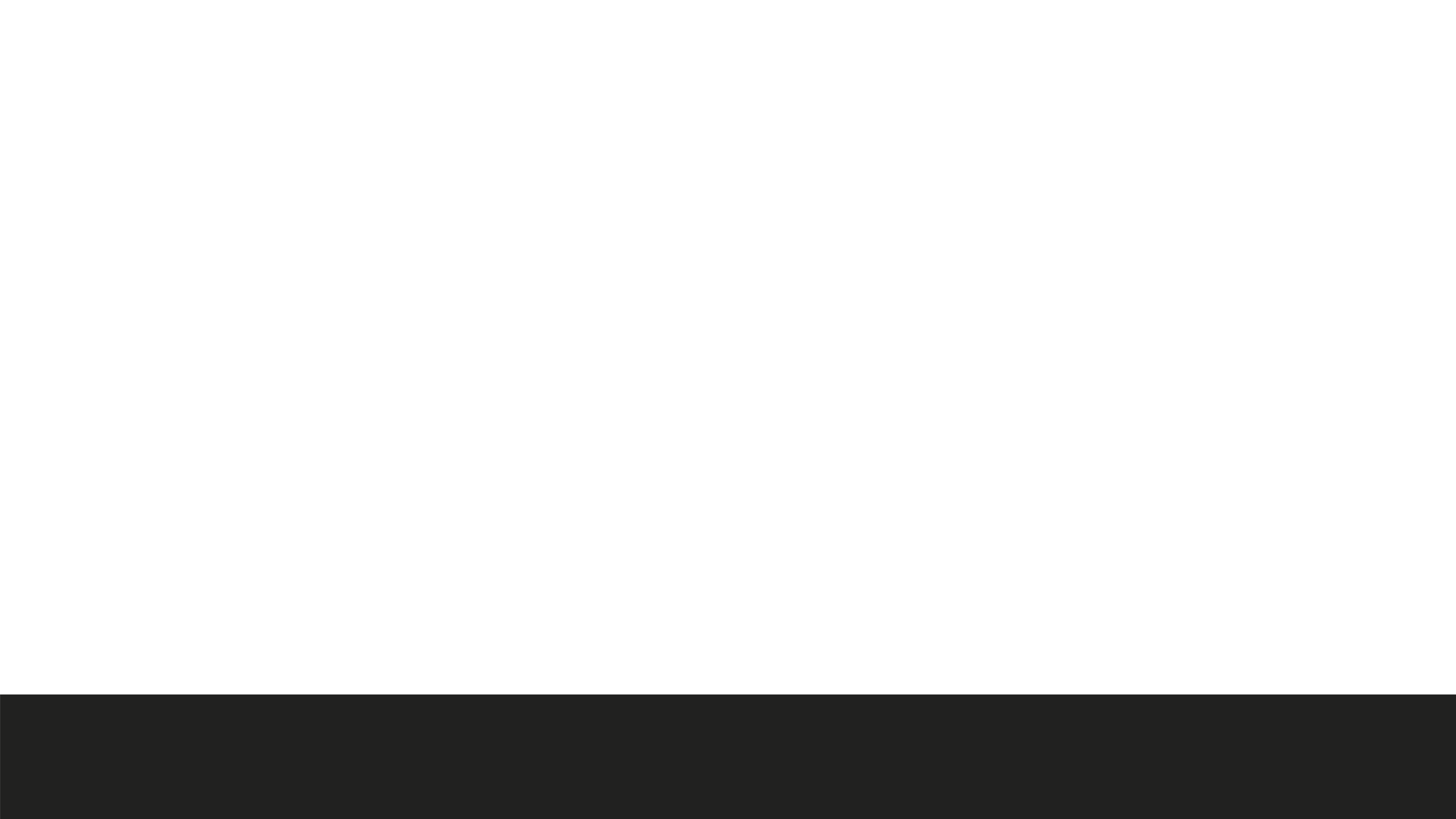 4 Now Deborah, a prophetess, the wife of Lappidoth, was judging Israel at that time. 5 She used to sit under the palm of Deborah between Ramah and Bethel in the hill country of Ephraim, and the people of Israel came up to her for judgment. 
Judges 4:4-5
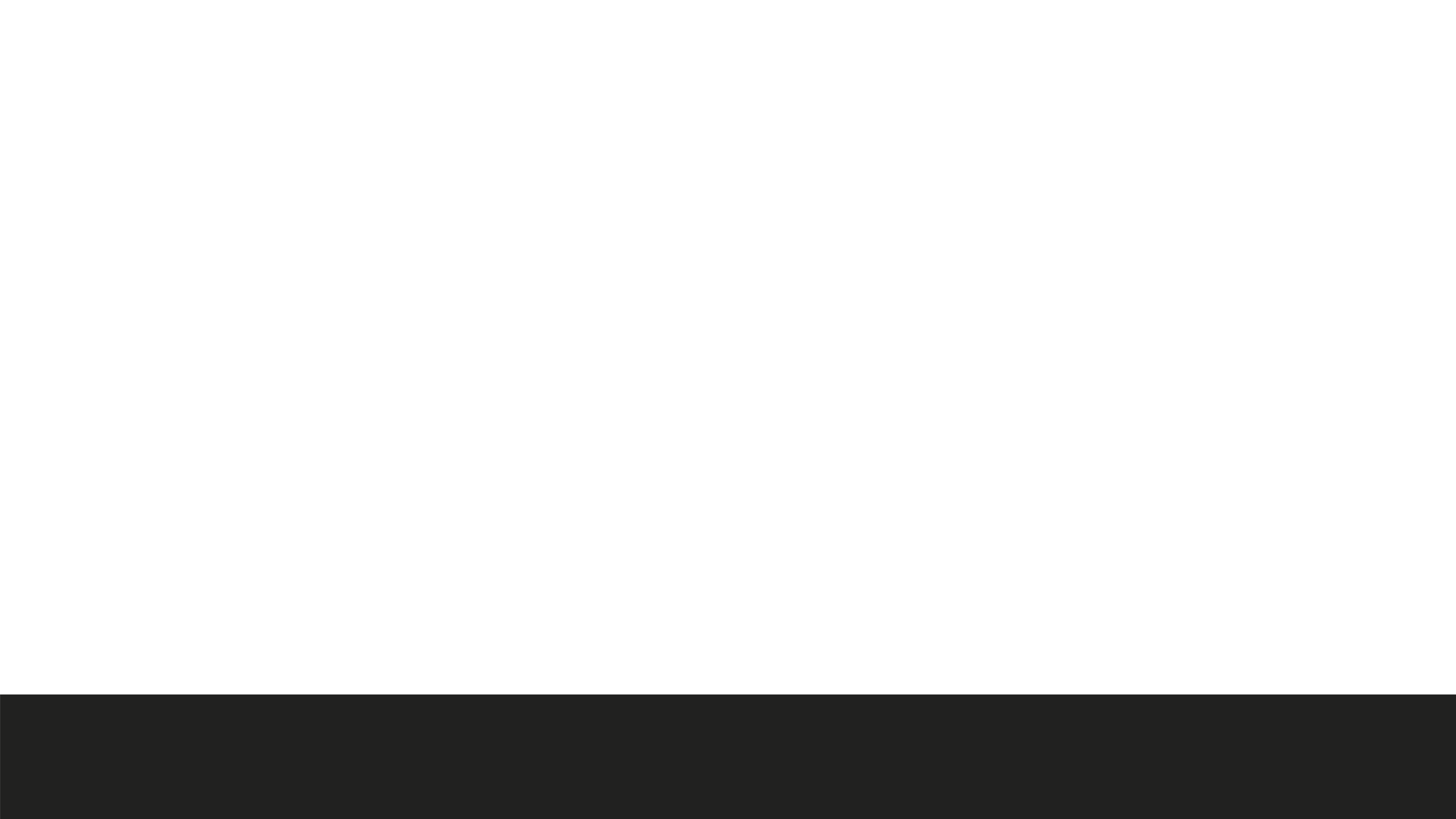 Deborah
The Prophetess – Spent time in God’s presence, called and chosen by God to be His voice to the Israelites.

 Do we spend time in the presence of God?  
 Do we expect Him to speak to us?
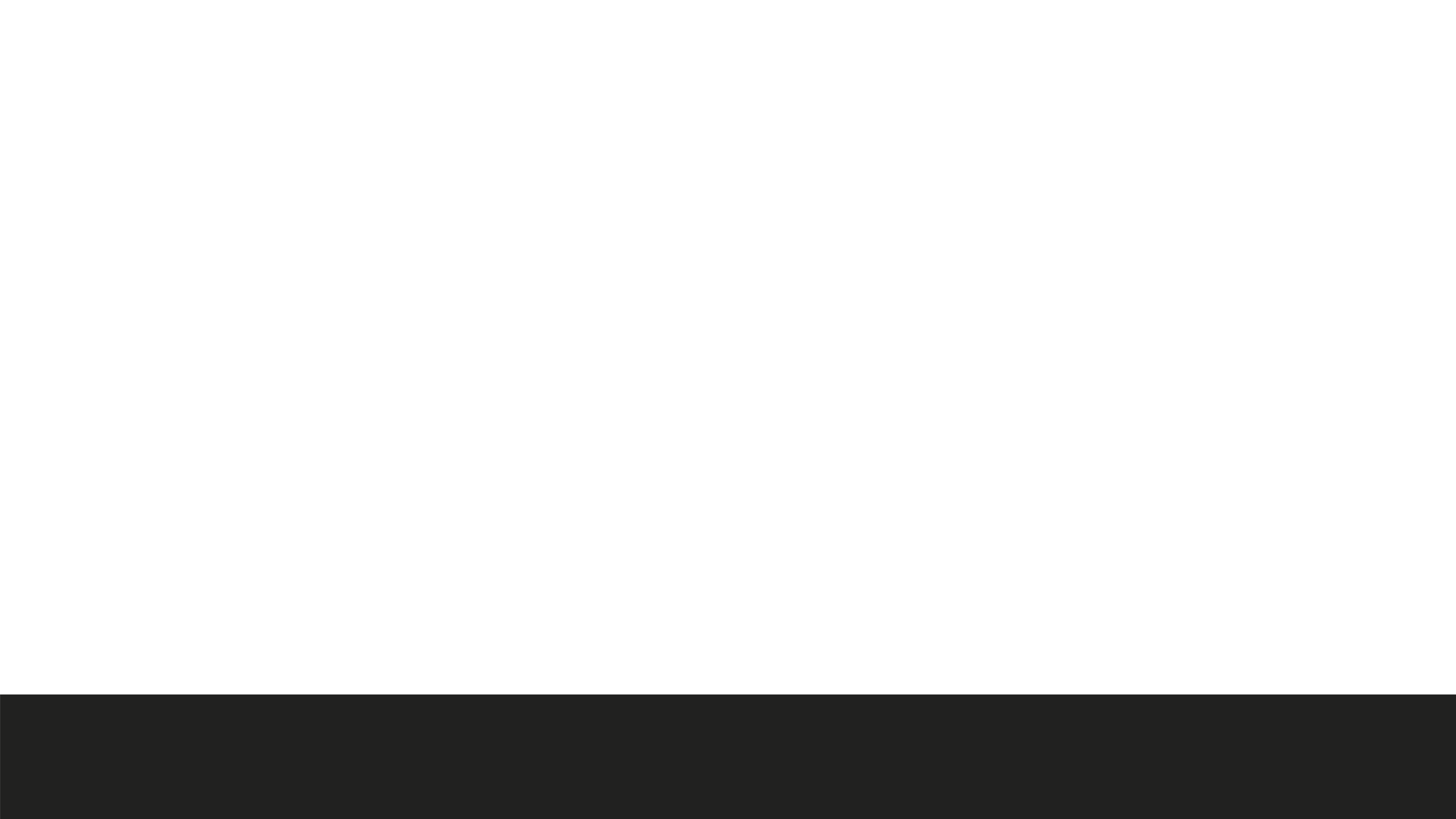 Deborah
Judge & Wise Counsellor - Chosen by God to lead and counsel His people.

“Deborah is different from all the other judges before and after her- She led from wisdom and character rather than sheer might, she counselled and guided the people.  She comes closest to being a godly leader instead of simply a ‘general’.”  Tim Keller
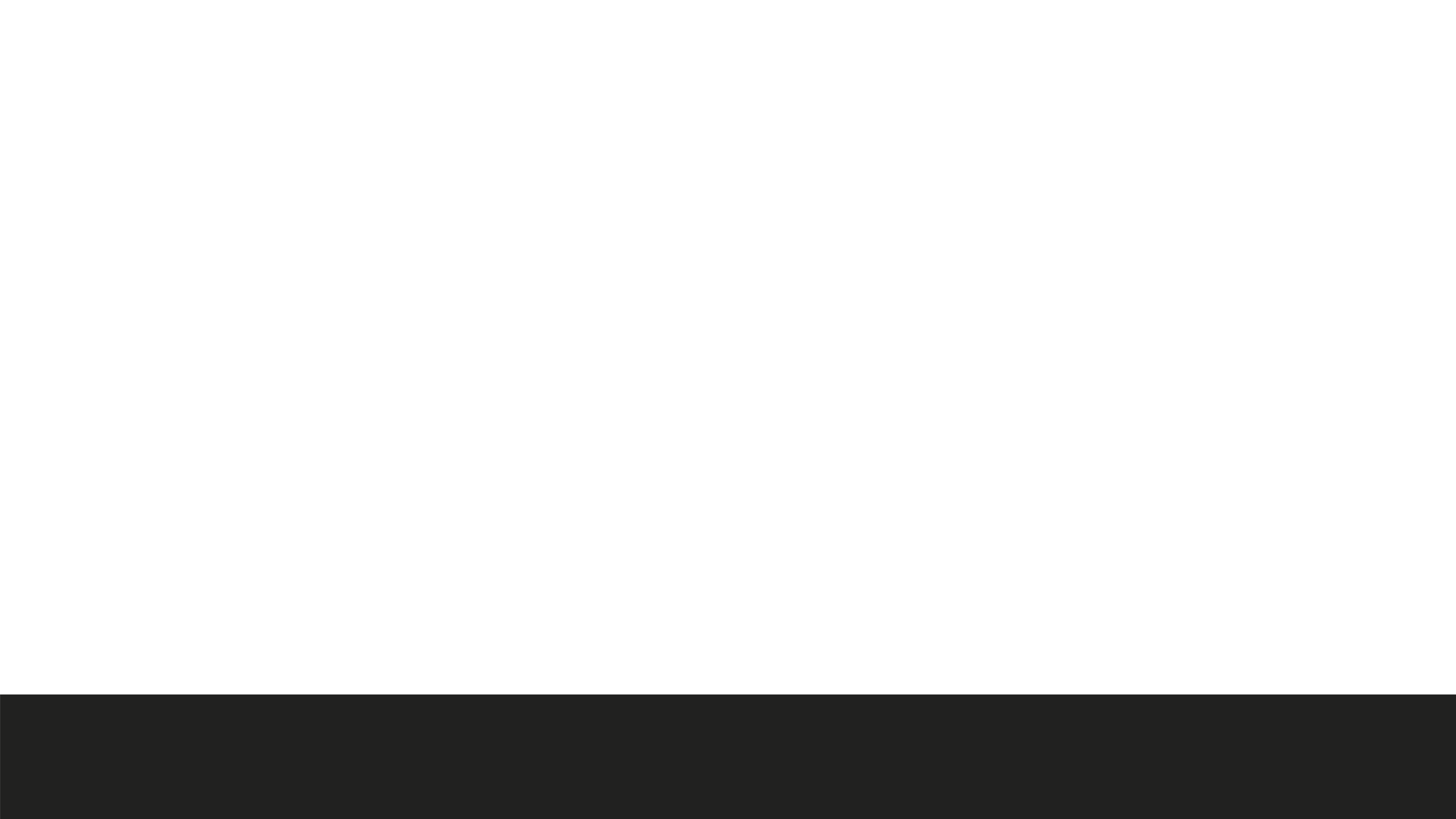 “I am the vine;  you are the branches.  If you remain in me and I in you, you will bear much fruit; apart from me you can do nothing.” 
John 15:5

We are called to ‘remain’ in God. 

God has a way of using ordinary people to do extraordinary things.
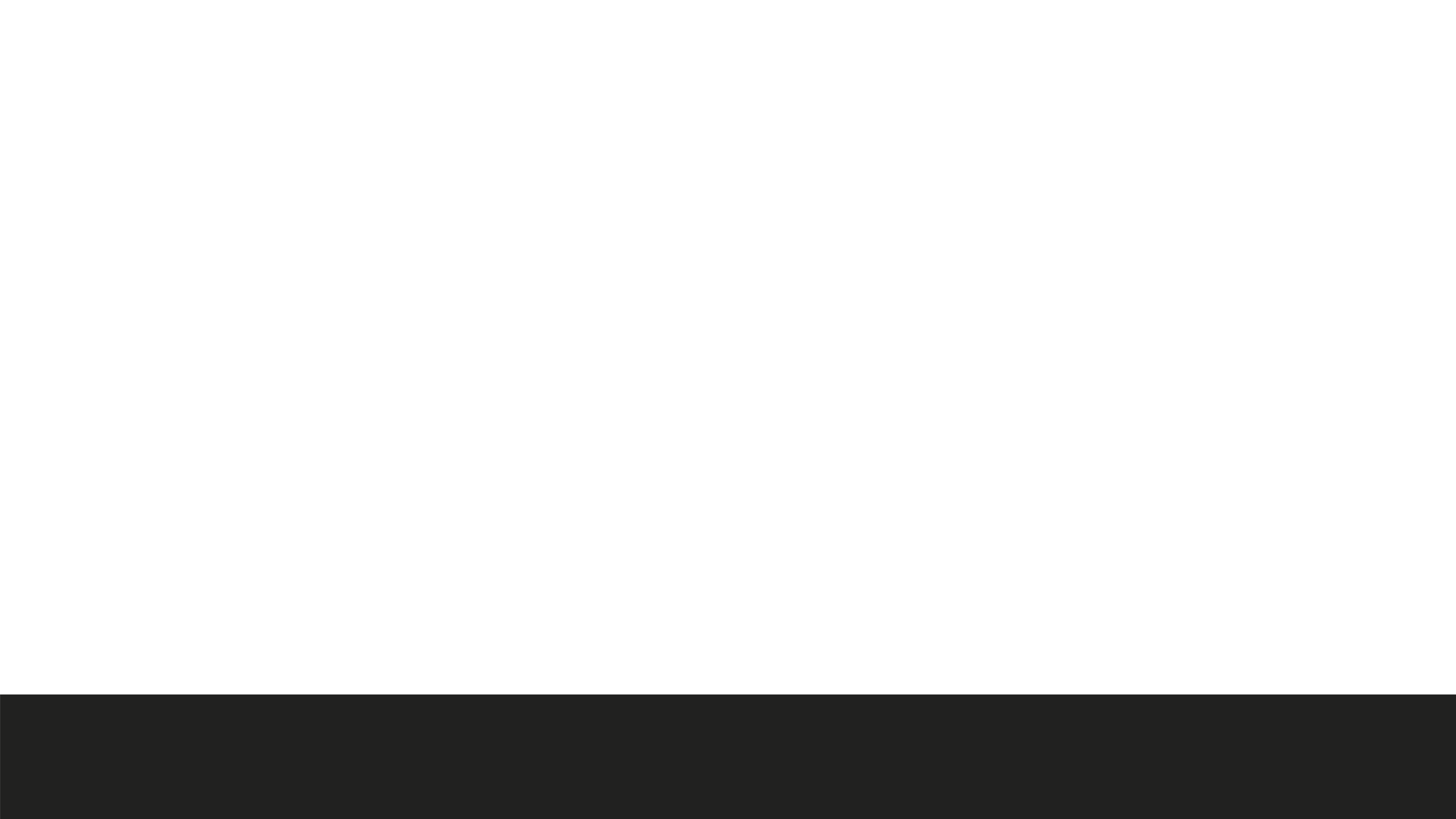 8 Barak said to her, “If you will go with me, I will go, but if you will not go with me, I will not go.” 9 And she said, “I will surely go with you. Nevertheless, the road on which you are going will not lead to your glory, for the Lord will sell Sisera into the hand of a woman.” Then Deborah arose and went with Barak to Kedesh. 10 And Barak called out Zebulun and Naphtali to Kedesh. And 10,000 men went up at his heels, and Deborah went up with him. 
Judges 4:8-10
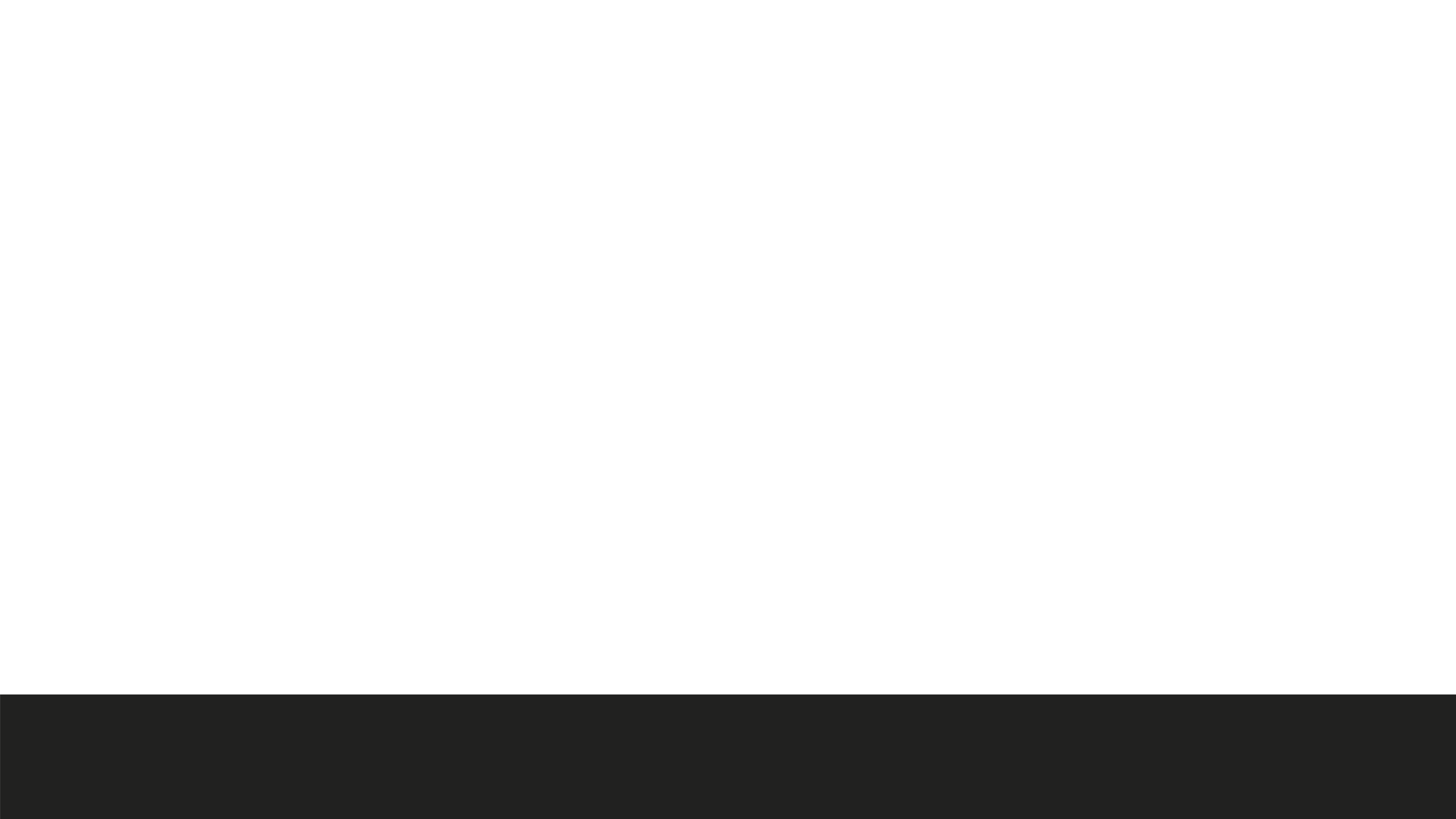 Team Player – The Prophetic alongside Spiritual Warfare –  “Up! For this is the day in which the Lord has given Sisera into your hand. Does not the Lord go out before you?” (v14) See Acts 13:1-3 (Set apart  Sent off)

Humble – Not concerned about whether he gets the glory (See Judges 5:24-27) but that God’s people get delivered from their enemies (v16 – “not a man was left”) and God is praised (Ch. 5)
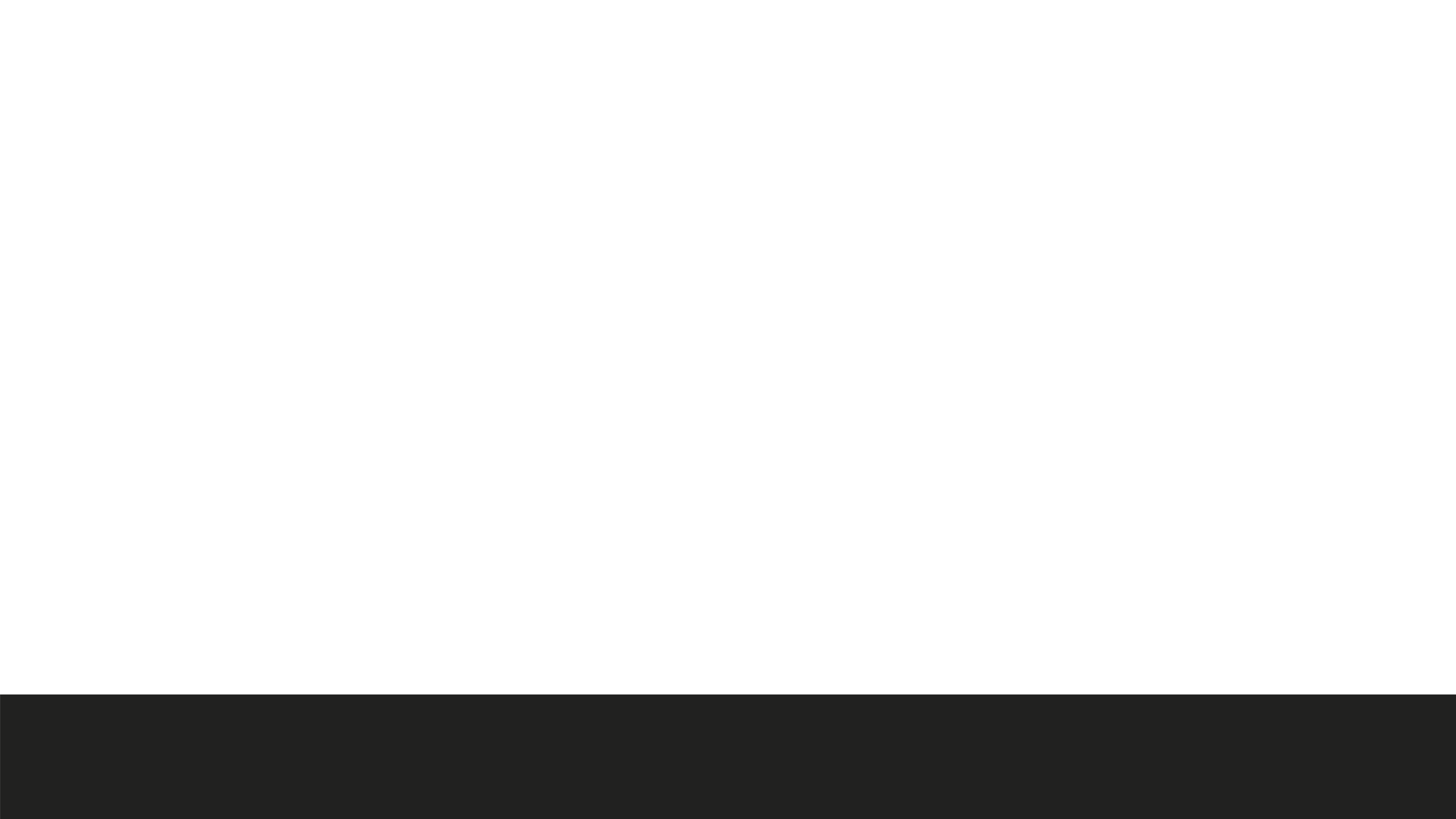 Man of Faith – “And what more shall I say? For time would fail me to tell of …. Barak….” Heb. 11:32 
Faith - “the glorious combination of a humble confession of his own inadequacy and a sure confidence in the grace of God, known in this case through his mouthpiece Deborah.” Michael Wilcock (BST)
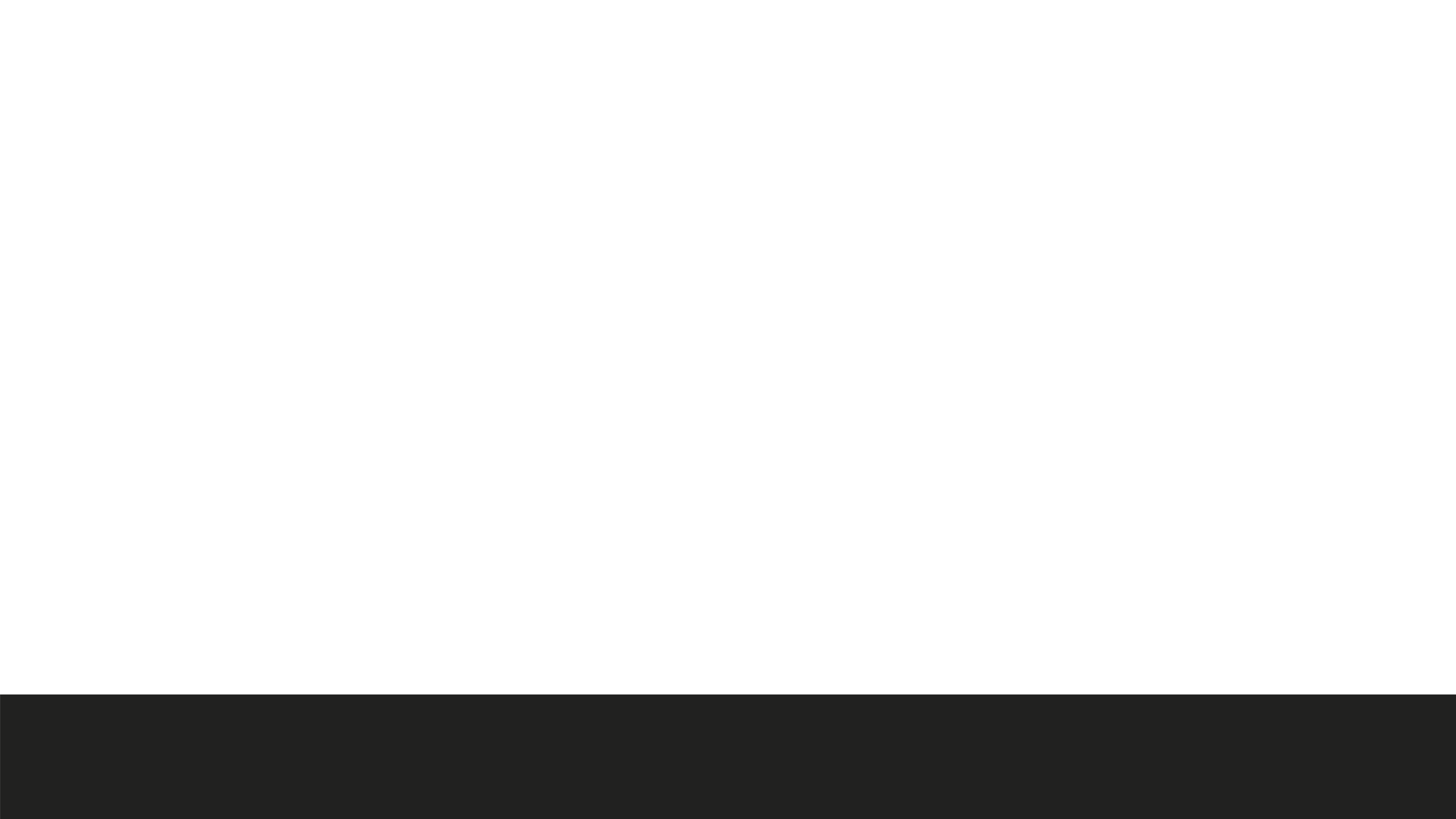 The Song of Deborah & Barak
1 On that day Deborah and Barak son of Abinoam sang this song: 2 “When the princes in Israel take the lead, when the people willingly offer themselves— praise the Lord! 3 Hear this, you kings! Listen, you rulers! I, even I, will sing to the Lord; I will praise the Lord, the God of Israel, in song. 4 “When you, Lord, went out from Seir, when you marched from the land of Edom, the earth shook, the heavens poured, the clouds poured down water. 5 The mountains quaked before the Lord, the One of Sinai, before the Lord, the God of Israel.  
Judges 5:1-5 (NIV)
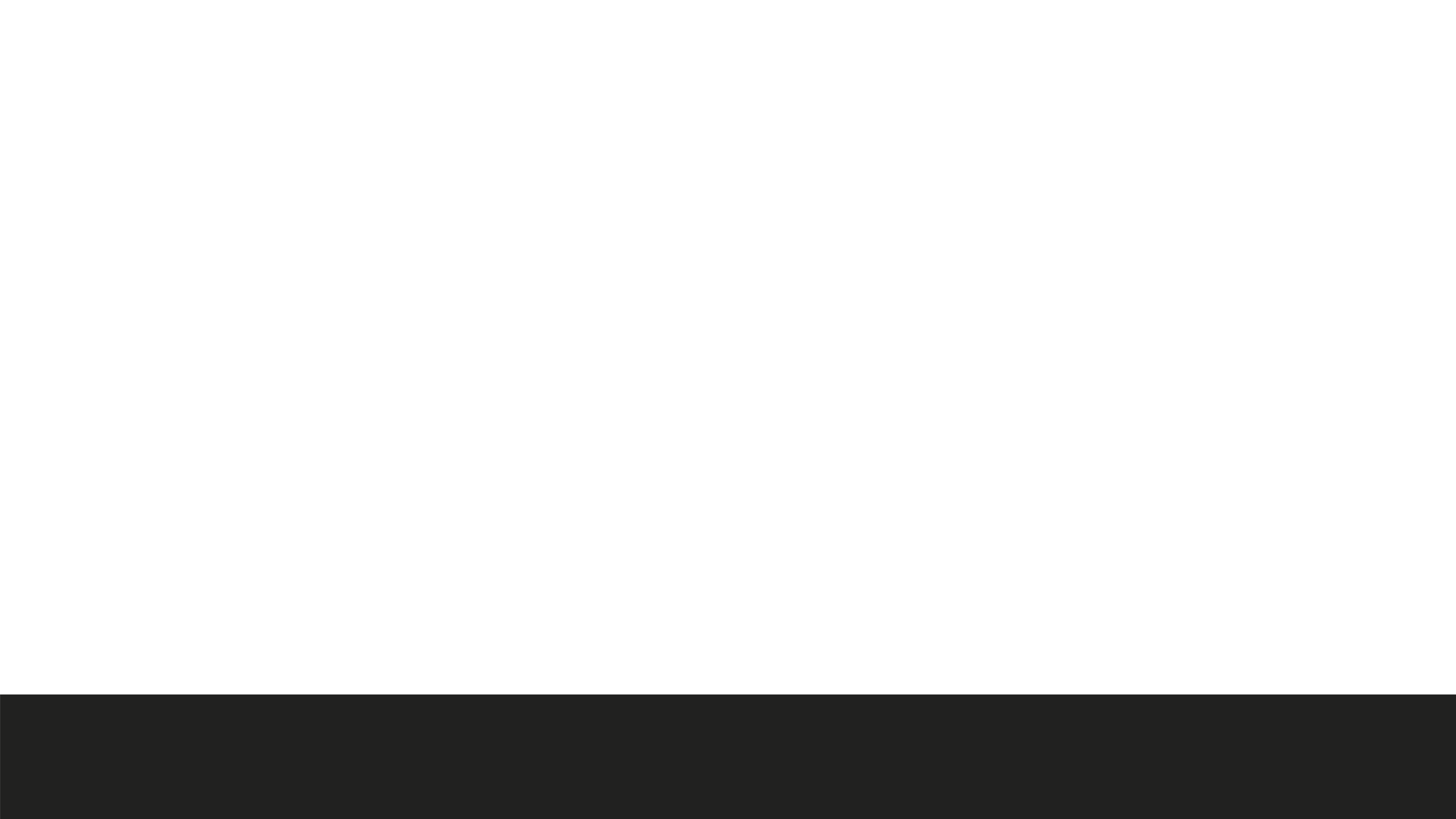 All praise, honour and glory be to our God, our deliverer!

‘The Lord gives victory to His anointed.  He answers him from his heavenly sanctuary with the victorious power of his right hand.  Some trust in chariots and some in horses, but we trust in the name of the Lord our God.  They are brought to their knees and fall but we rise up and stand firm.’ 
Psalm 20:6-8 (NIV)
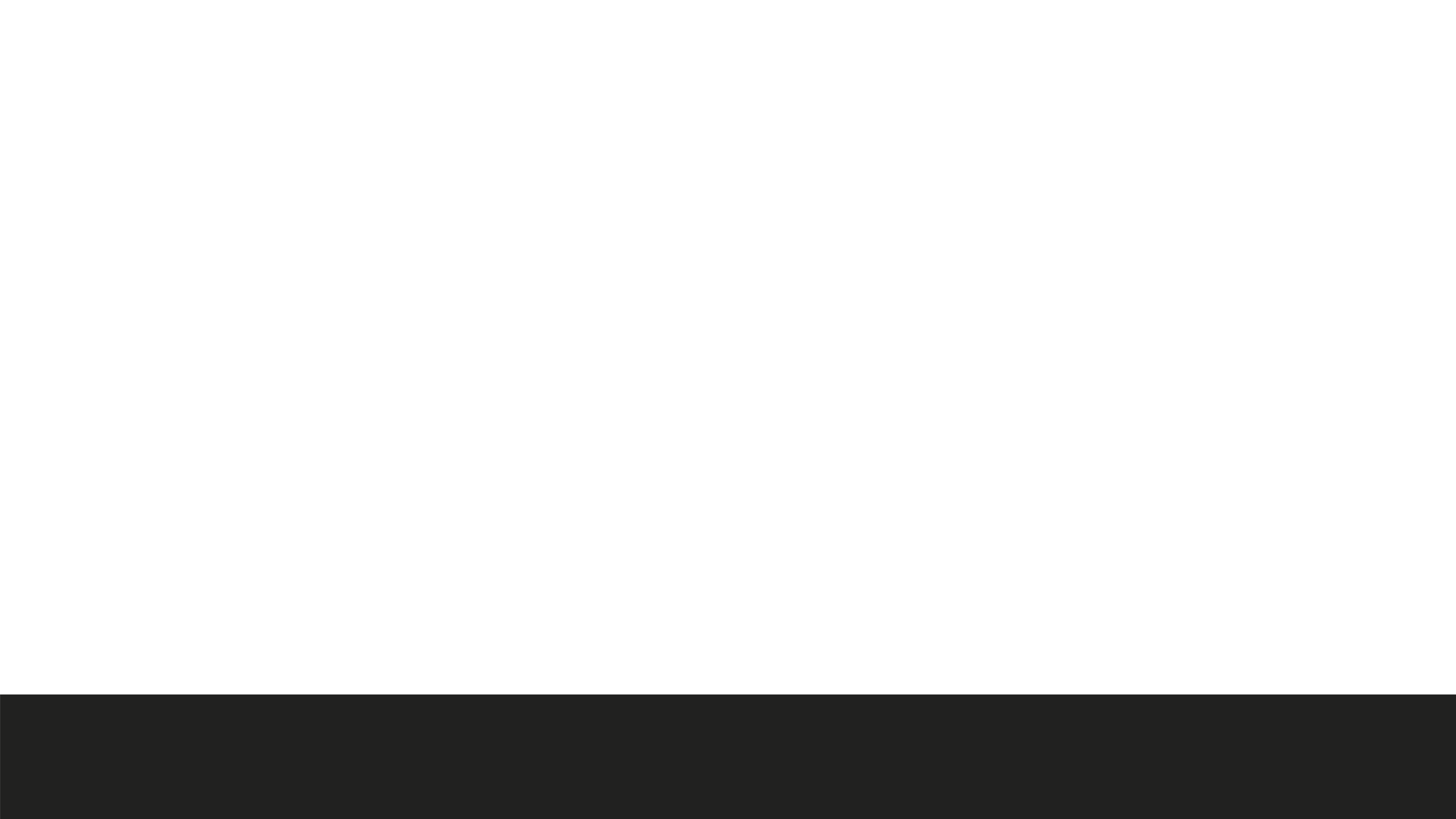 Deborah – Lived a lifestyle of praise and worship, totally dependent upon God.

Thankfulness – Reminds us of all that God has done and is doing in our lives.  He becomes ‘bigger’ in our hearts and minds.  We become more aware of His power at work which brings security and peace.
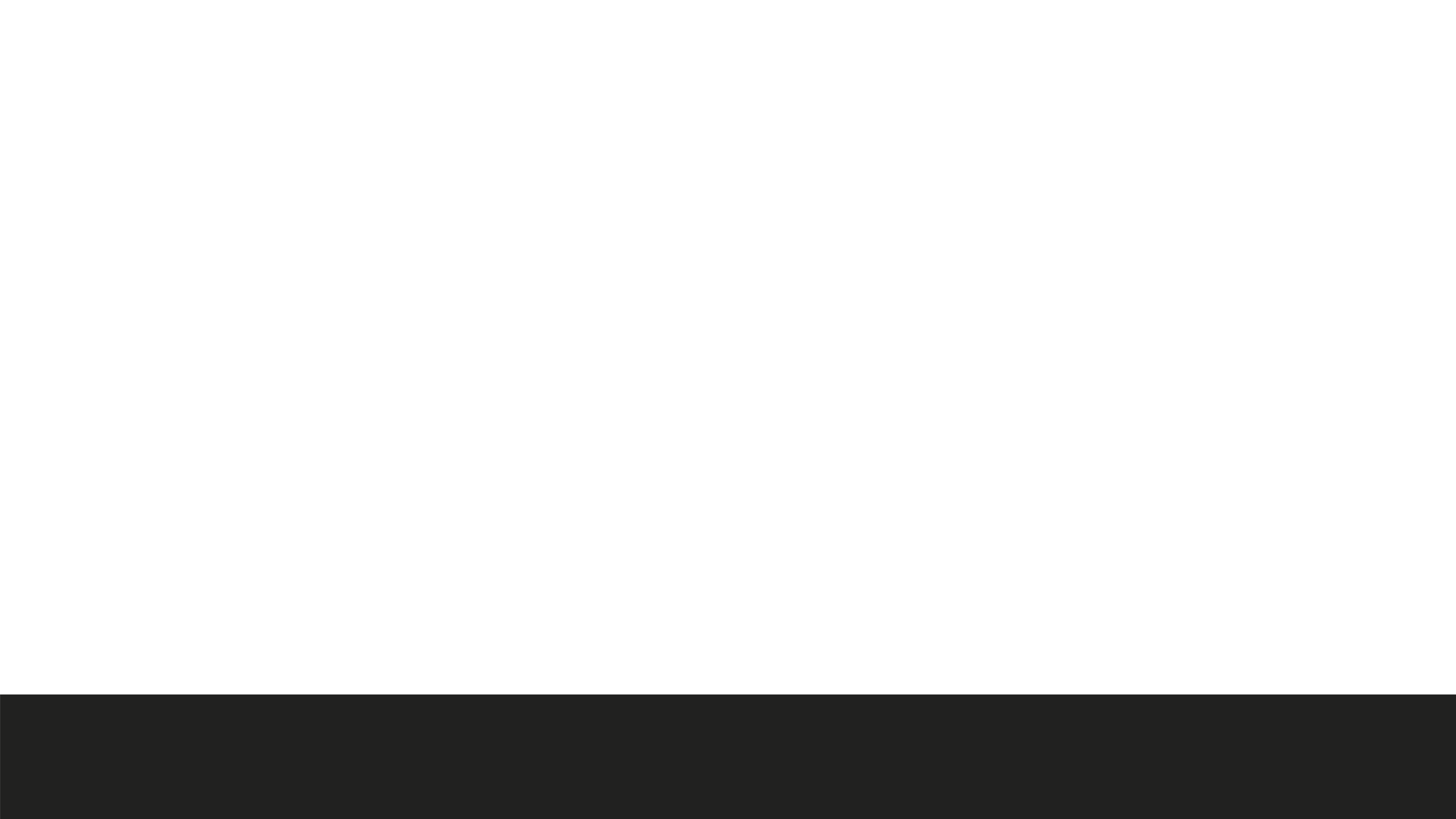 “Part of the key to enjoying peace is to be continually praising the Lord for what He has done and is doing for us, because the story we tell of our lives is not so much about us, as about Him.”
Tim Keller

Let’s live a life of Worship and Thanksgiving.
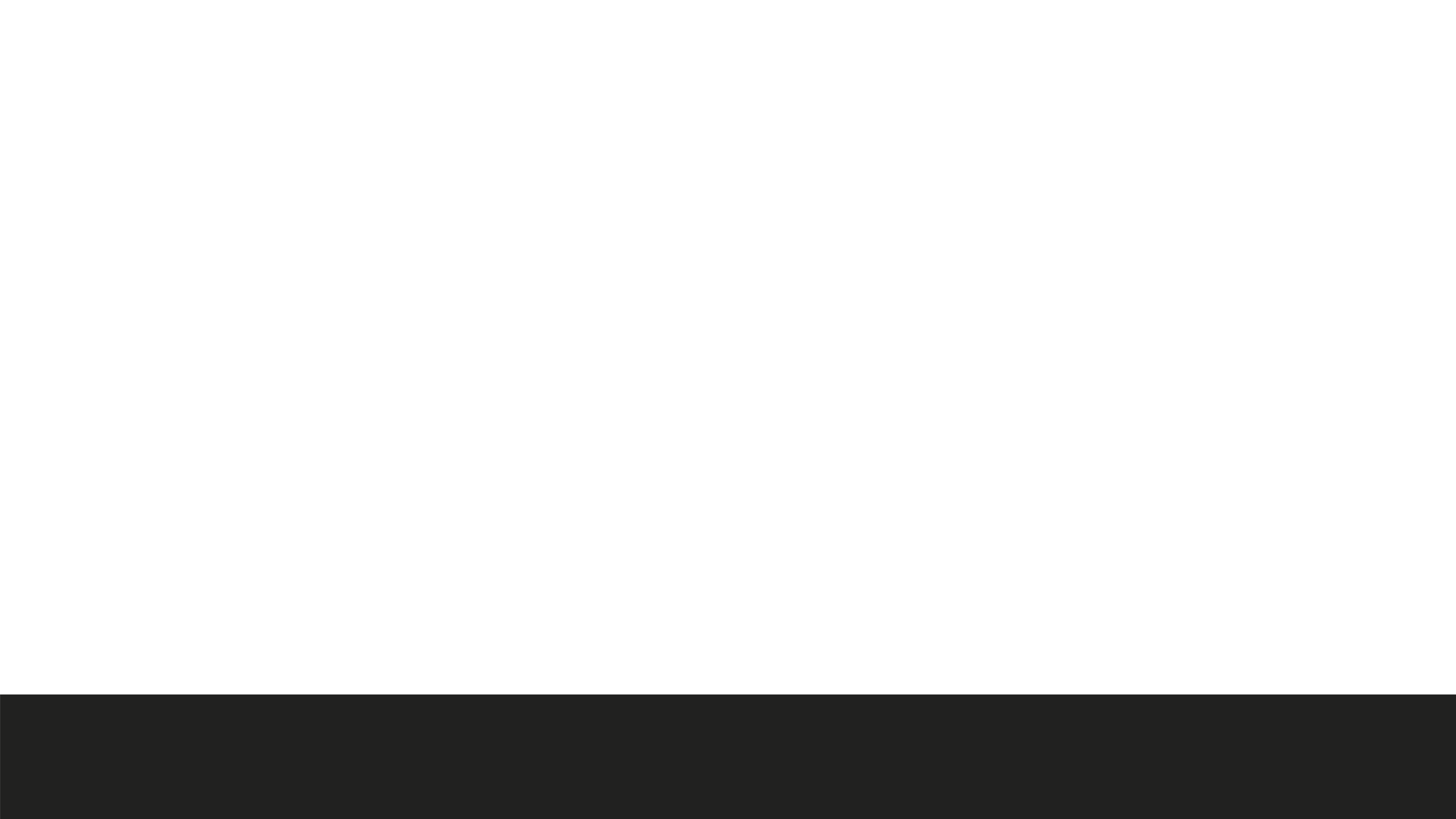